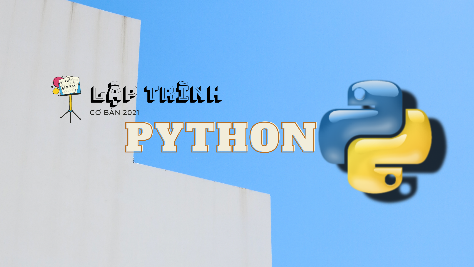 Bài 12: Kiểu xâu
Tin học 11
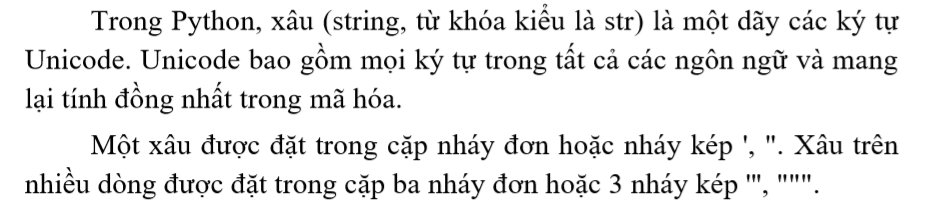 1. Kiểu xâu
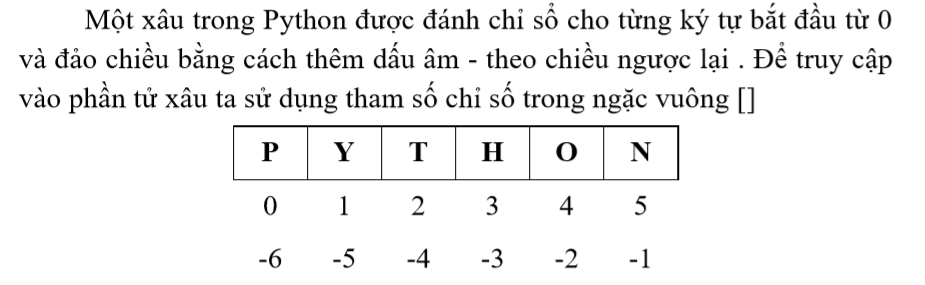 Nguyễn Hữu Hào
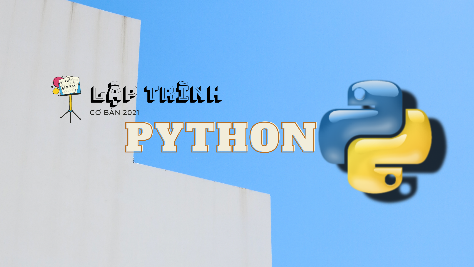 Bài 12: Kiểu xâu
Tin học 11
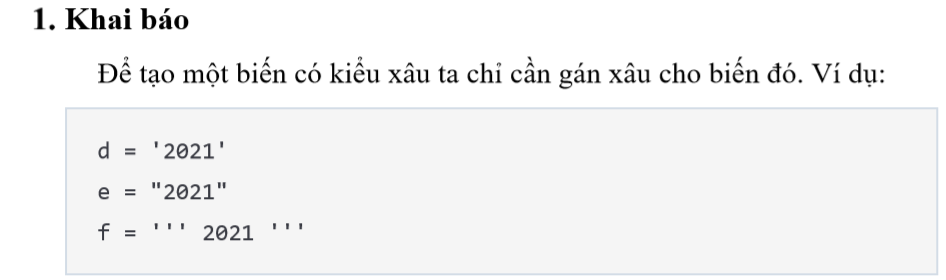 1. Khai báo
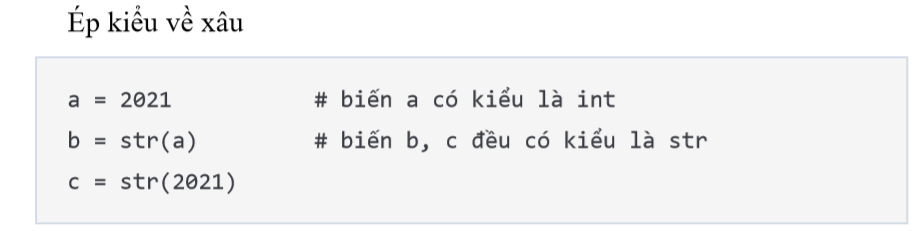 Nguyễn Hữu Hào
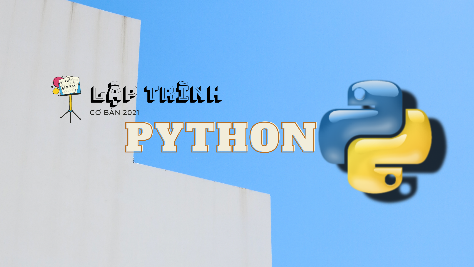 Bài 12: Kiểu xâu
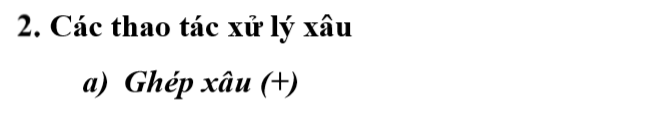 Tin học 11
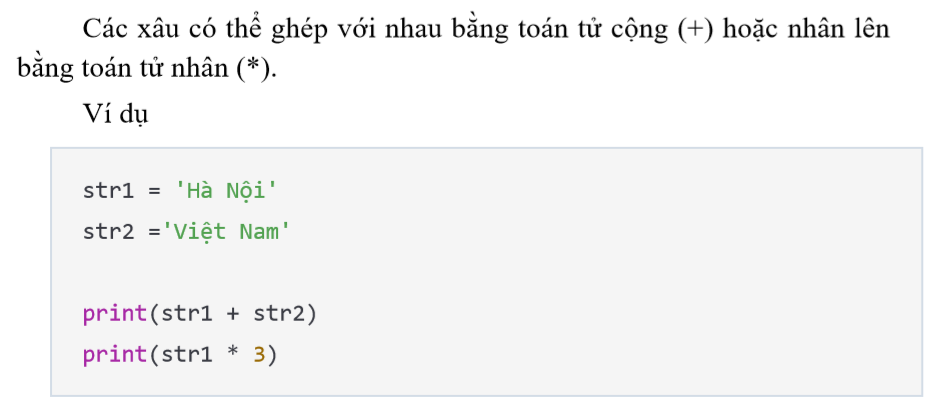 1. Khai báo
2. Các thao tác xử lý xâu
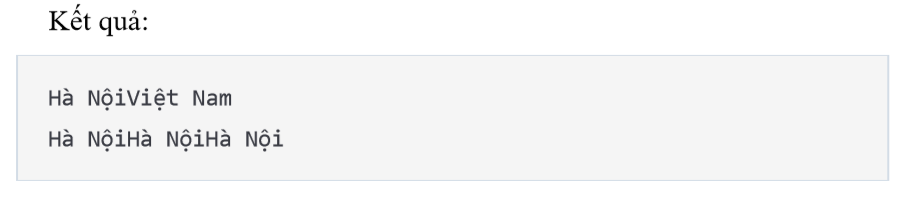 Nguyễn Hữu Hào
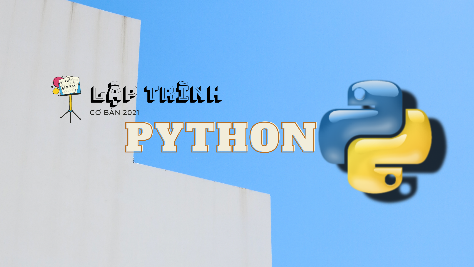 Bài 12: Kiểu xâu
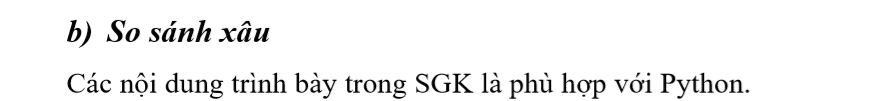 Tin học 11
1. Khai báo
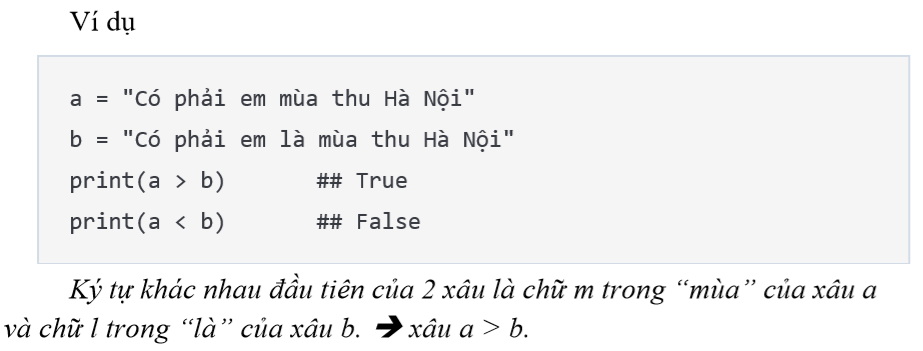 2. Các thao tác xử lý xâu
Nguyễn Hữu Hào
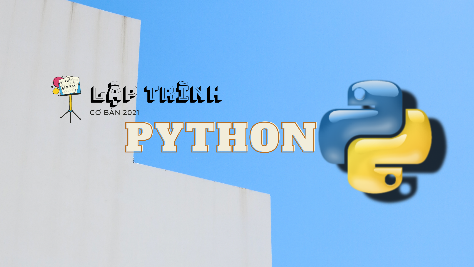 Bài 12: Kiểu xâu
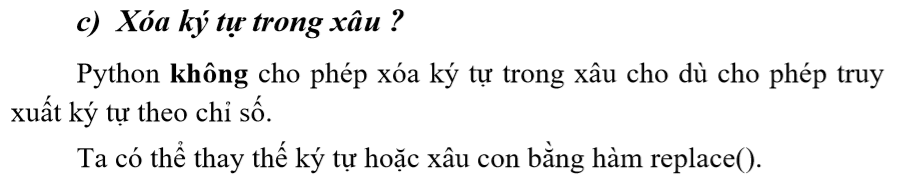 Tin học 11
1. Khai báo
2. Các thao tác xử lý xâu
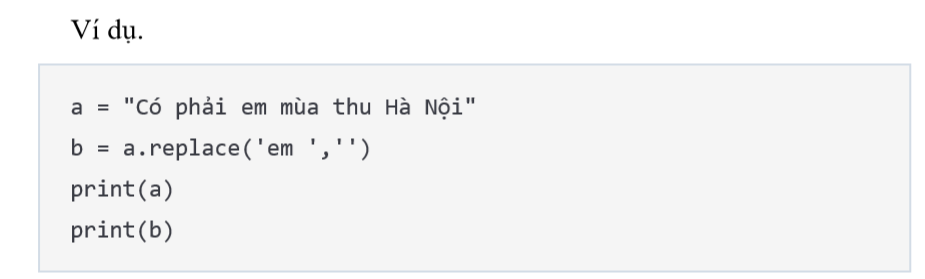 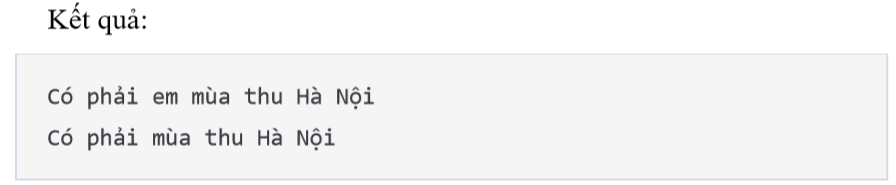 Nguyễn Hữu Hào
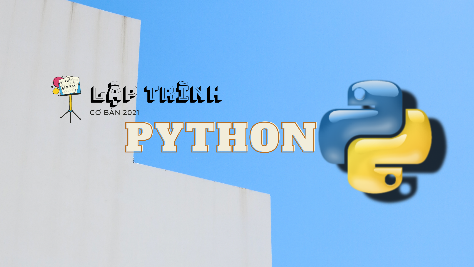 Bài 12: Kiểu xâu
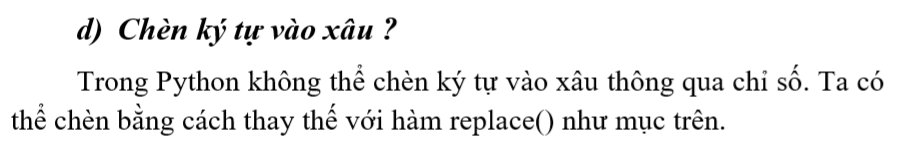 Tin học 11
1. Khai báo
2. Các thao tác xử lý xâu
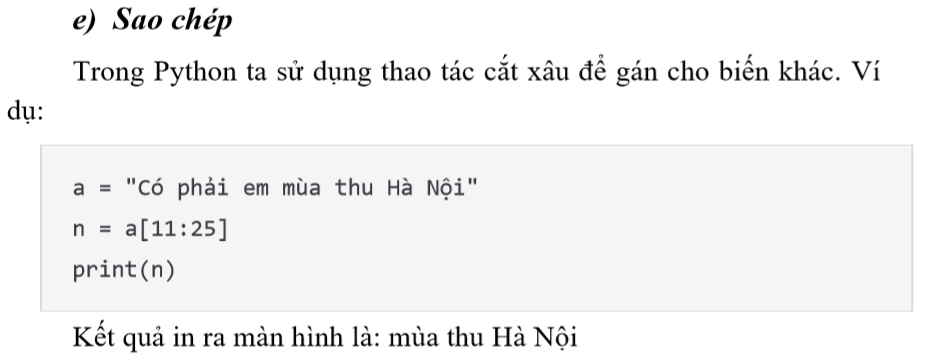 Nguyễn Hữu Hào
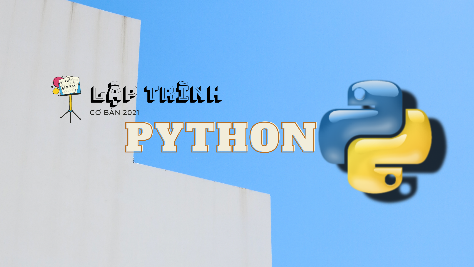 Bài 12: Kiểu xâu
Tin học 11
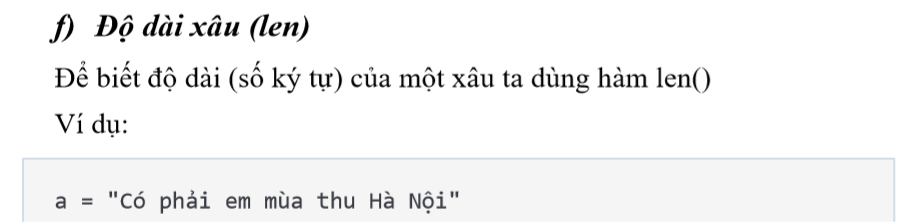 1. Khai báo
2. Các thao tác xử lý xâu
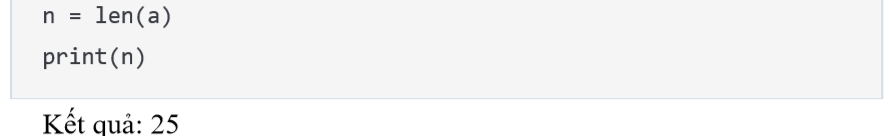 Nguyễn Hữu Hào
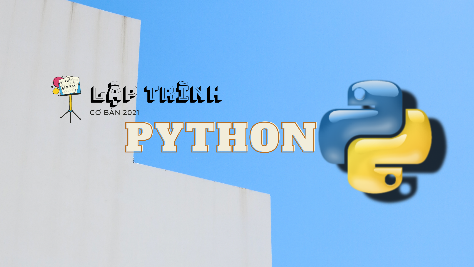 Bài 12: Kiểu xâu
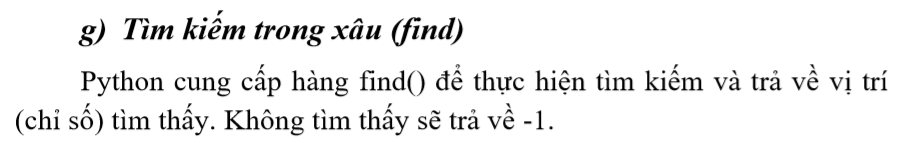 Tin học 11
1. Khai báo
2. Các thao tác xử lý xâu
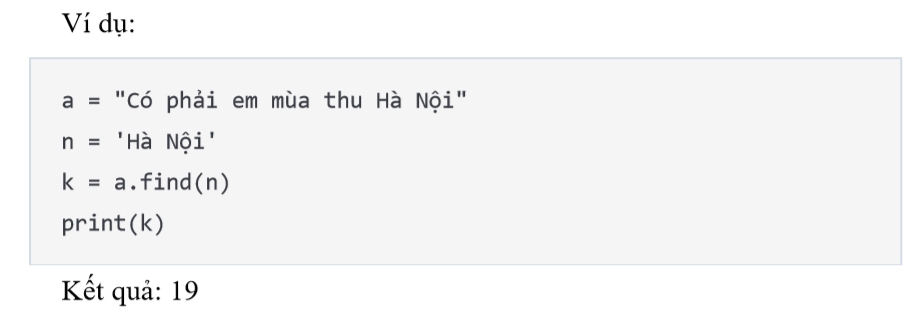 Nguyễn Hữu Hào
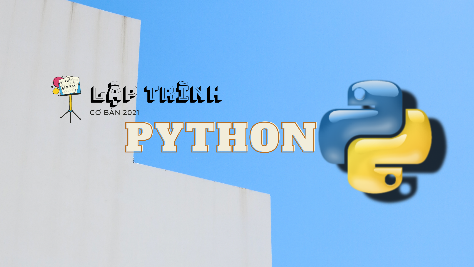 Bài 12: Kiểu xâu
Tin học 11
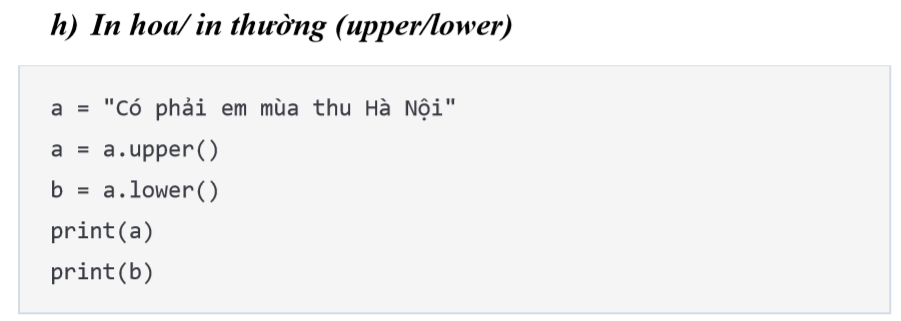 1. Khai báo
2. Các thao tác xử lý xâu
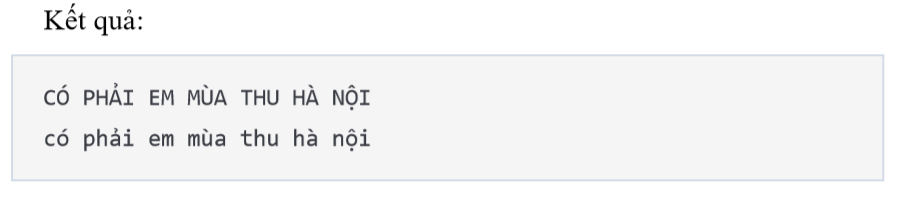 Nguyễn Hữu Hào
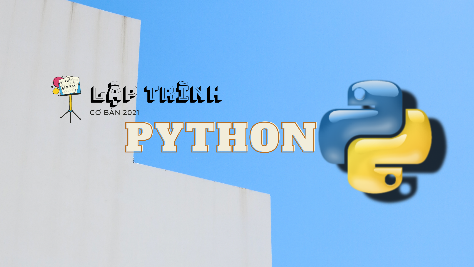 Bài 12: Kiểu xâu
Tin học 11
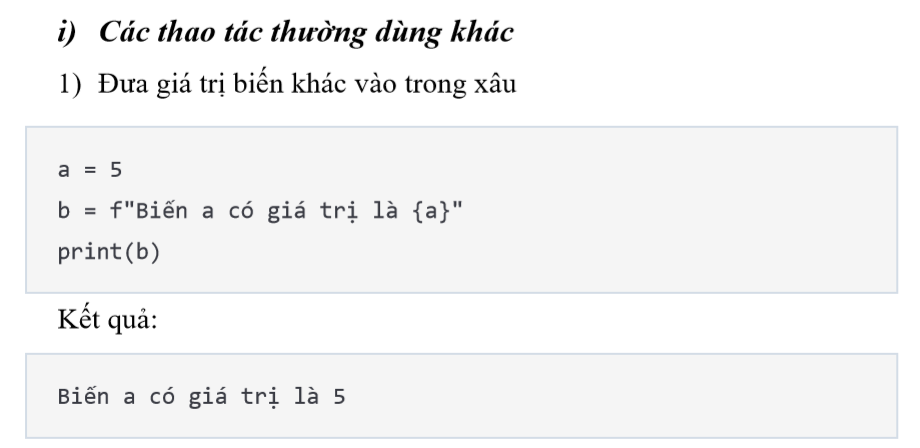 1. Khai báo
2. Các thao tác xử lý xâu
Nguyễn Hữu Hào
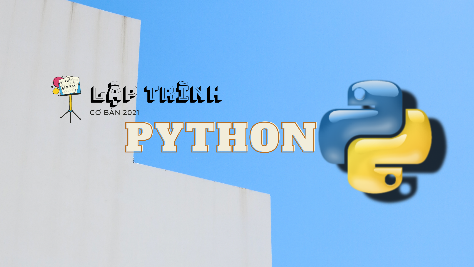 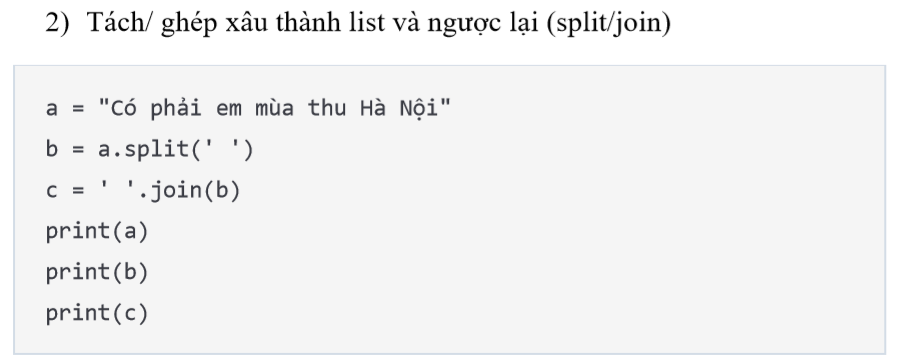 Baøi 12. Kieåu xaâu
Tin học 11
1. Khai báo
2. Các thao tác xử lý xâu
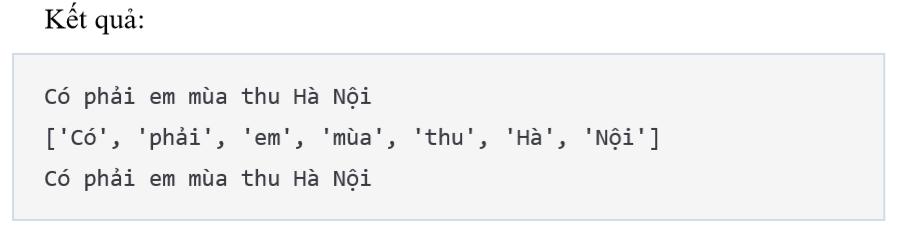 Nguyễn Hữu Hào
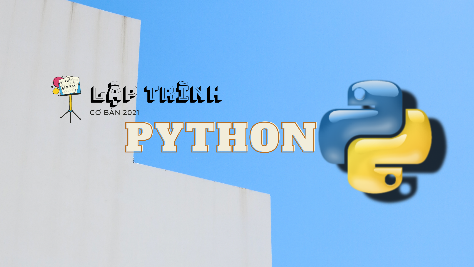 Bài 12: Kiểu xâu
Tin học 11
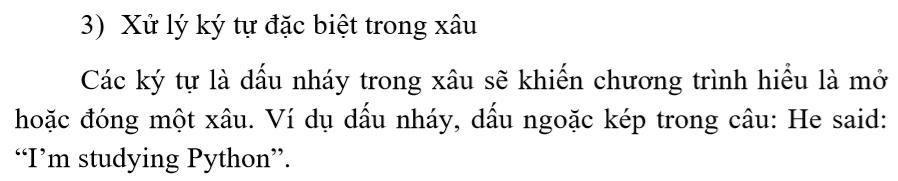 1. Khai báo
2. Các thao tác xử lý xâu
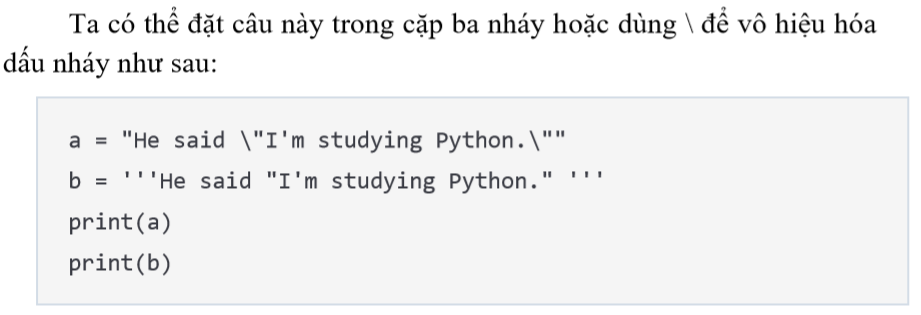 Nguyễn Hữu Hào
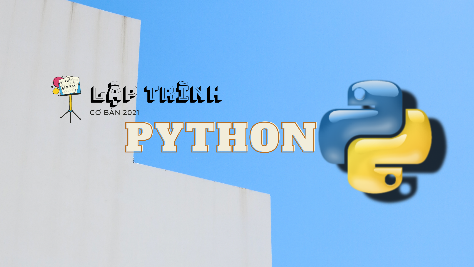 Bài 12: Kiểu xâu
Tin học 11
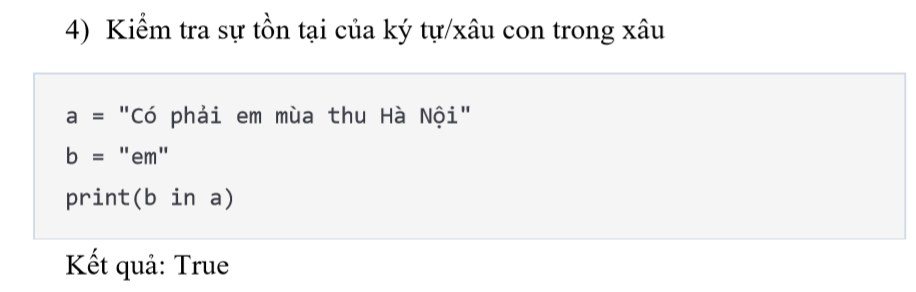 1. Khai báo
2. Các thao tác xử lý xâu
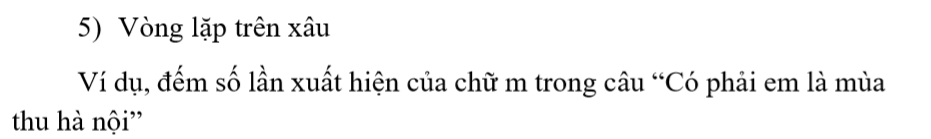 Nguyễn Hữu Hào
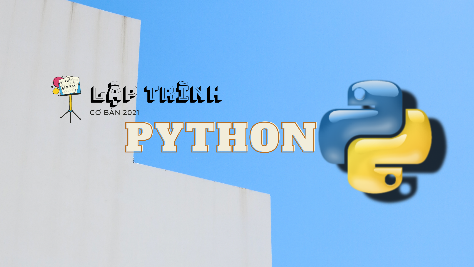 Bài 12: Kiểu xâu
Tin học 11
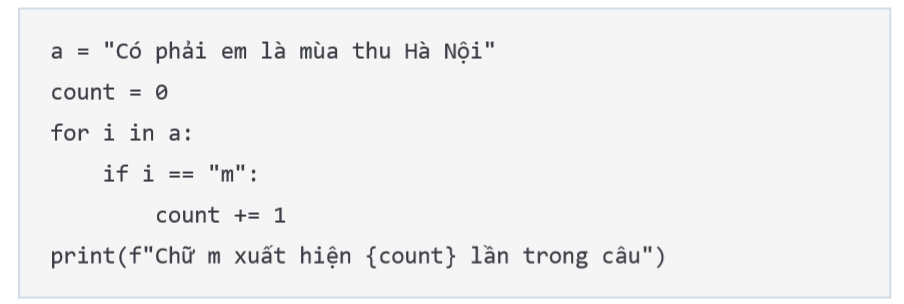 1. Khai báo
2. Các thao tác xử lý xâu
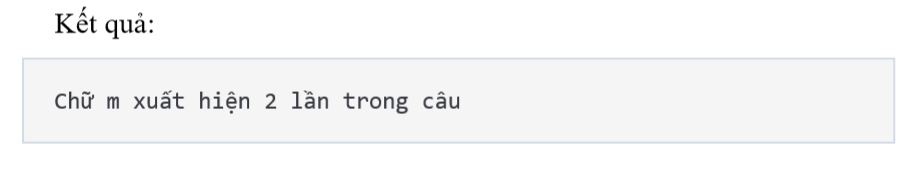 Nguyễn Hữu Hào
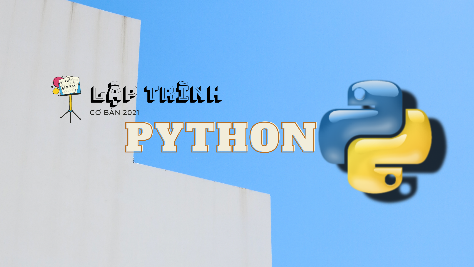 Bài 12: Kiểu xâu
Tin học 11
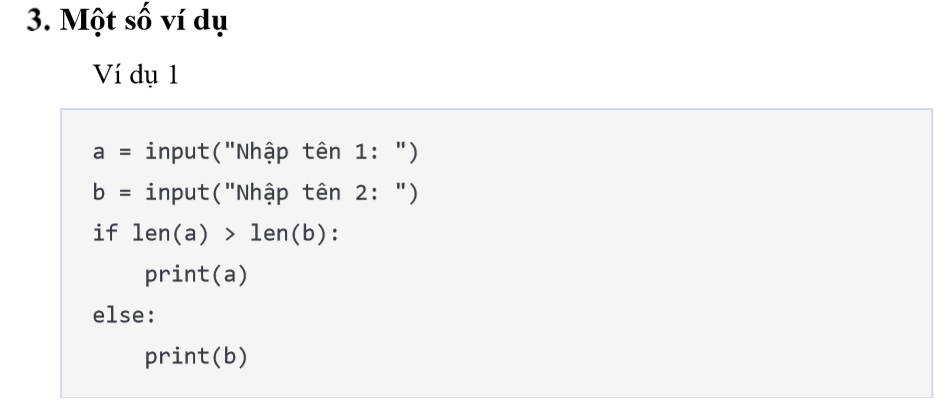 1. Khai báo
2. Các thao tác xử lý xâu
3. Một số ví dụ
Nguyễn Hữu Hào
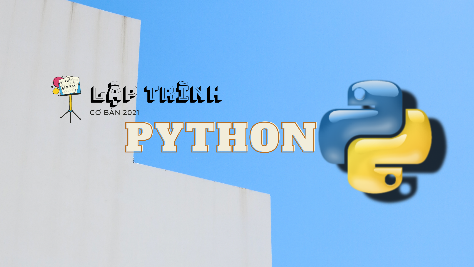 Bài 12: Kiểu xâu
Tin học 11
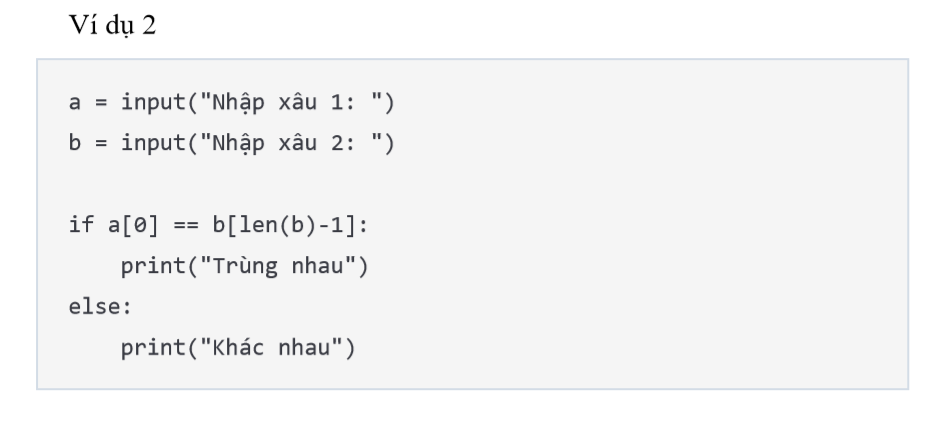 1. Khai báo
2. Các thao tác xử lý xâu
3. Một số ví dụ
Nguyễn Hữu Hào
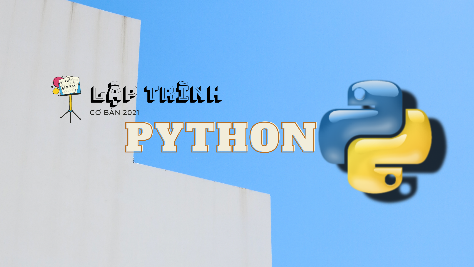 Bài 12: Kiểu xâu
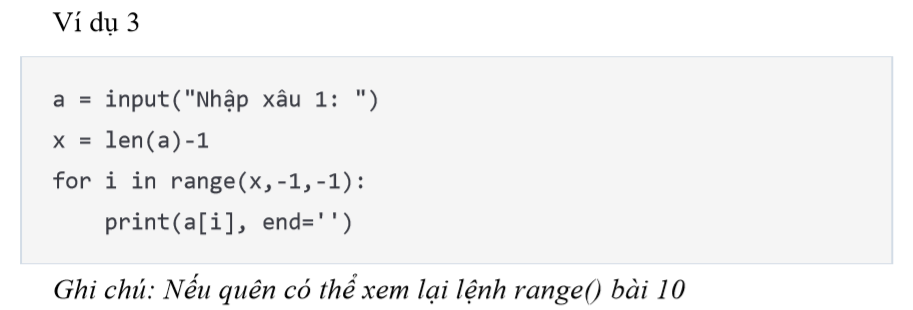 Tin học 11
1. Khai báo
2. Các thao tác xử lý xâu
3. Một số ví dụ
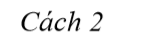 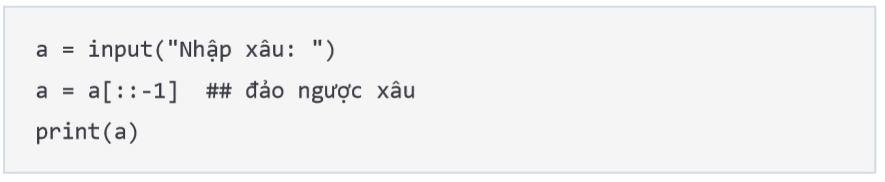 Nguyễn Hữu Hào
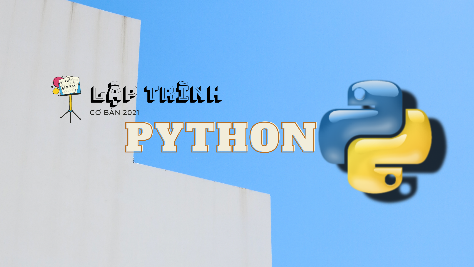 Bài 12: Kiểu xâu
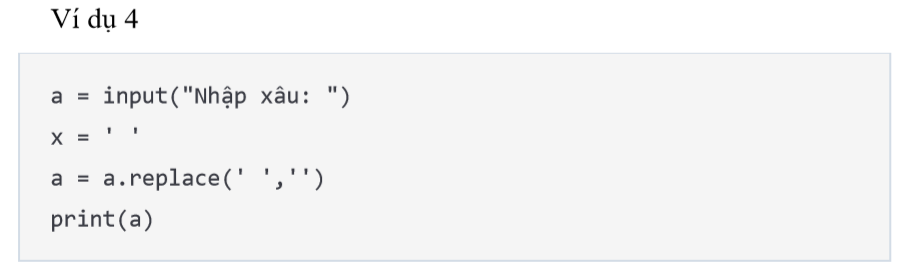 Tin học 11
1. Khai báo
2. Các thao tác xử lý xâu
3. Một số ví dụ
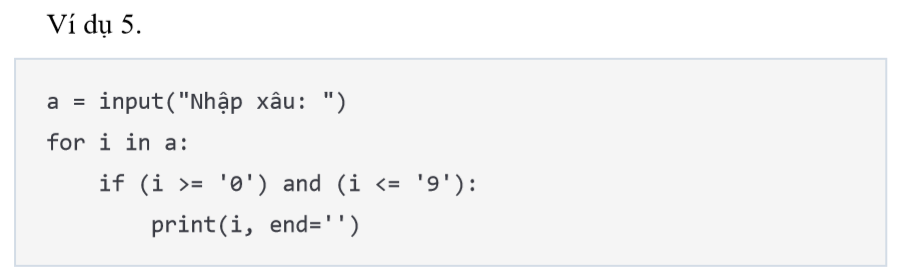 Nguyễn Hữu Hào